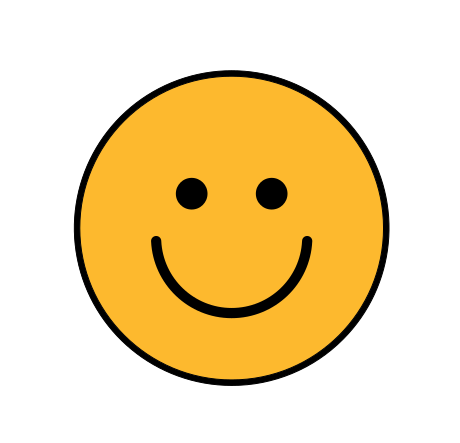 It's Going to Be Fun!
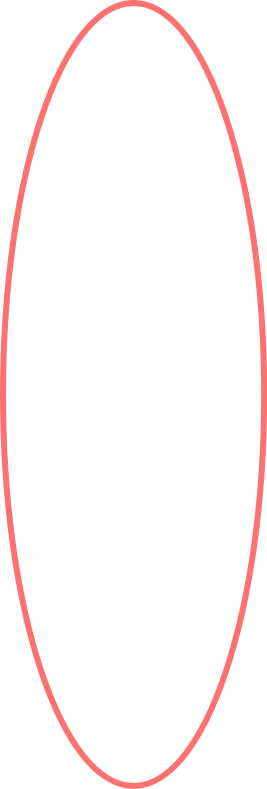 T. Sara Alaifan
By the end of the lesson
 you will be able to:
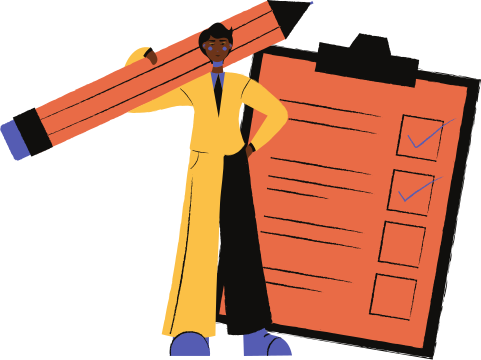 - Match what you listen to with the corresponding part of the brochure in your book.

- Use “be going to” to talk about future plans.

- Make as many sentences as you can about places in your country and/or region of the world, using the adjectives in Quick Check A.

- Use the noun vacation correctly. 

- Infer from the brochure all the adjectives.
*Traveling is one of the most important ways that help people make new relationships with people from all over the world.
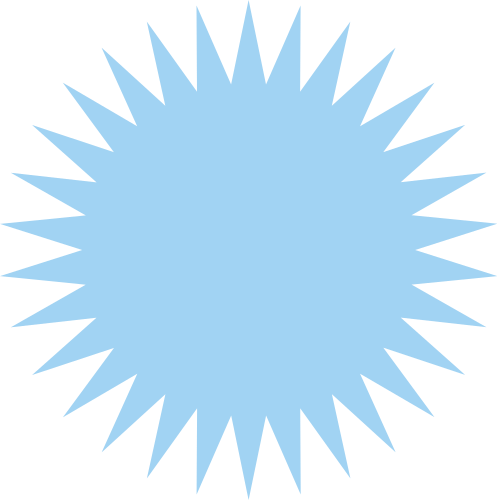 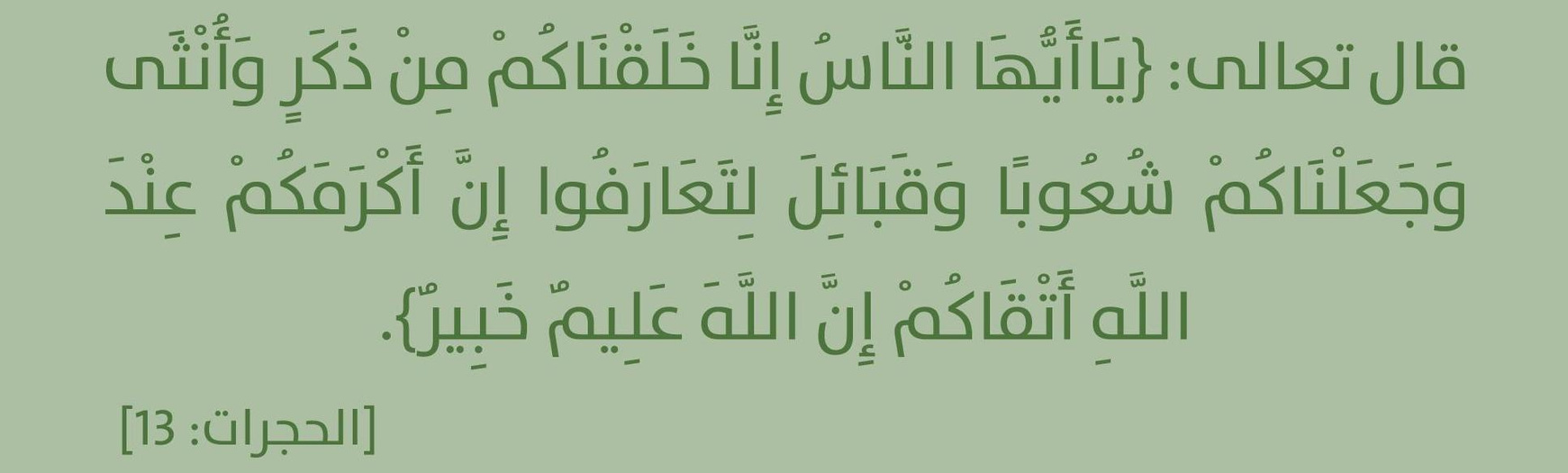 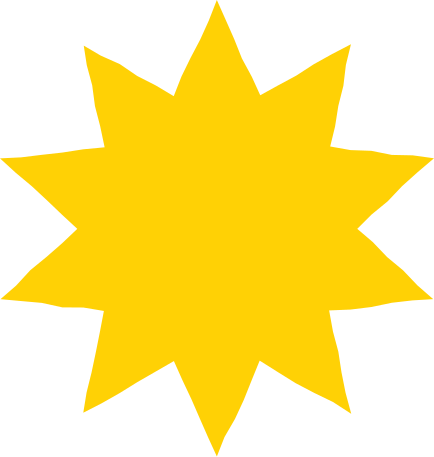 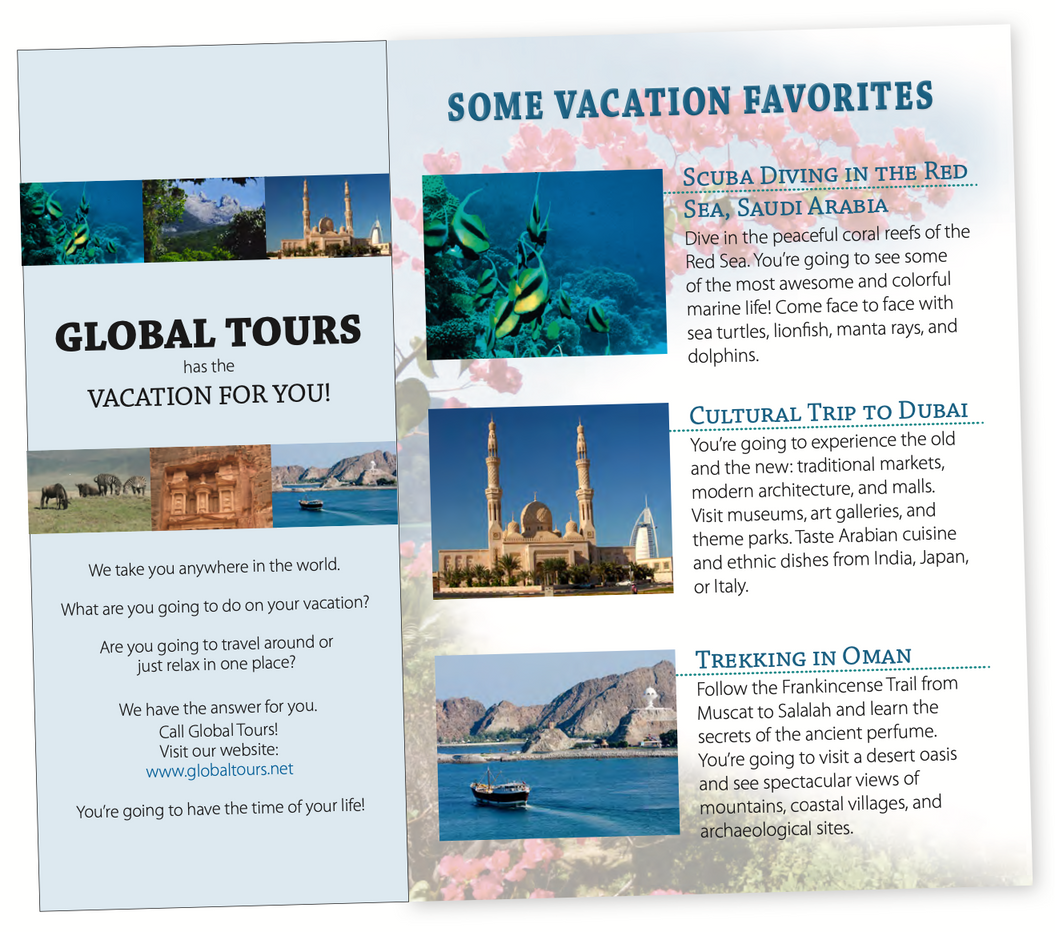 What is it?
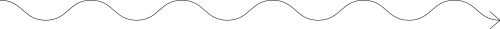 vacation places
What is this brochure for?
What’s the name of the company on this brochure?
What does the first picture show?
What about the second picture?
What about the third picture?
Global Tours
marine life
A modern mosque
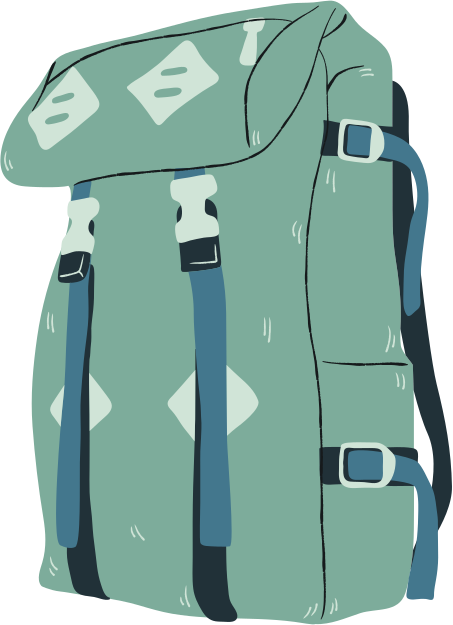 Frankincense Trail
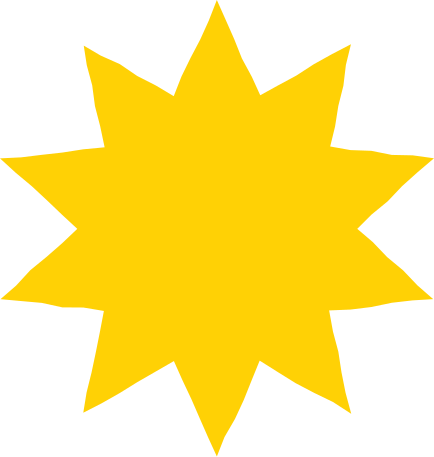 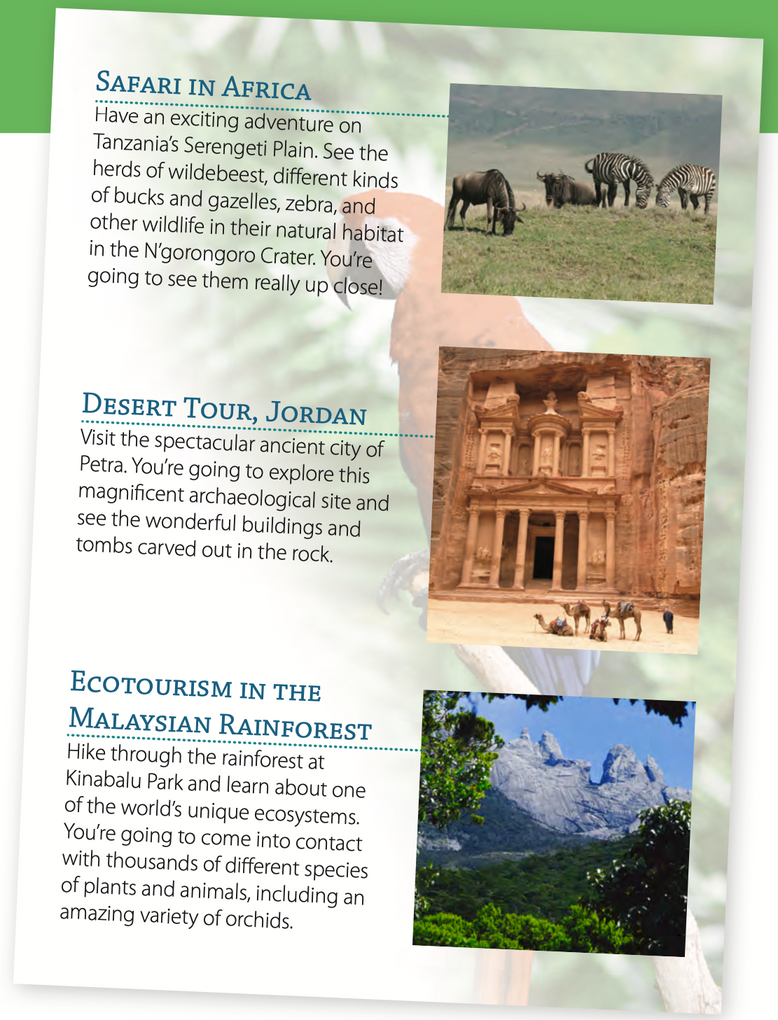 What is it?
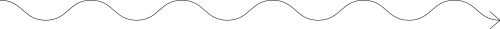 What does the forth picture show? 
What about the fifth picture?
What about the sixth picture?
Wildlife
Desert
Rainforest
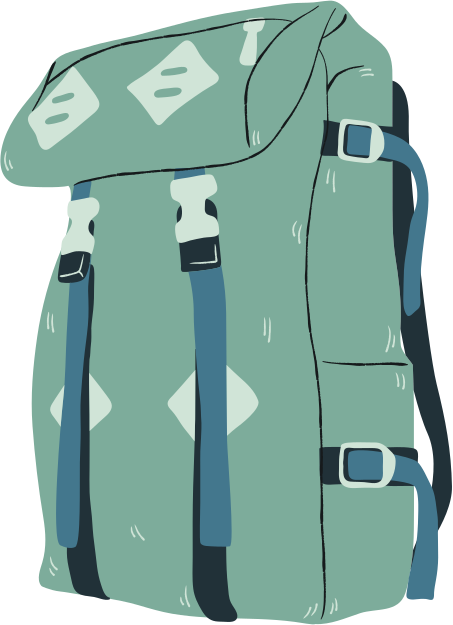 Which country should you visit if you want to see museums and modern architecture?
Dubai
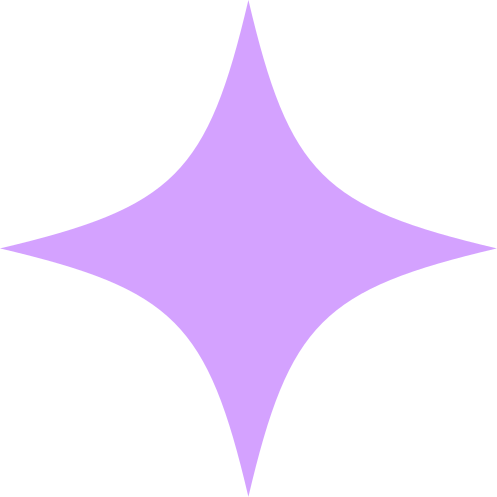 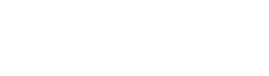 How about if you want to follow an ancient trail?
Oman
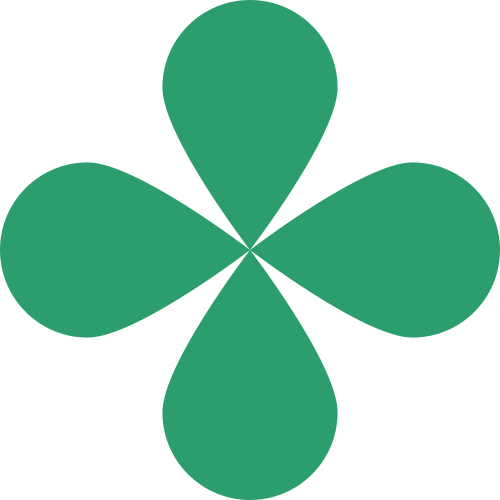 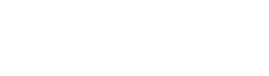 Where can you go on a safari and see wildlife in their natural habitat?
Africa
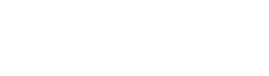 What about if you want to go 
scuba diving?
Saudi Arabia
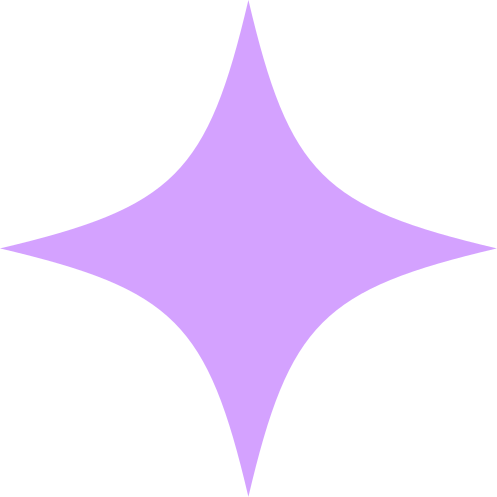 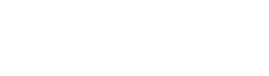 How about if you want to visit archaeological sites like tombs?
Jordan
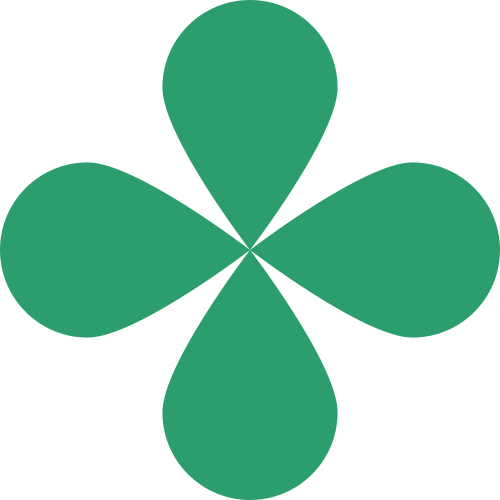 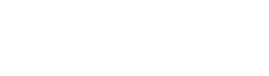 Which country is a good place to visit if you are interested in ecosystems?
Malaysia
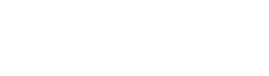 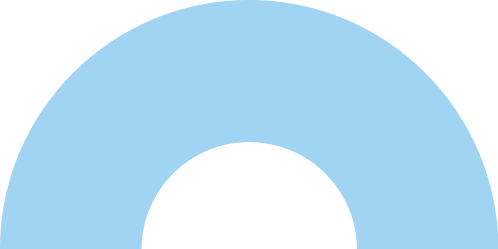 What kind of vacation do you prefer?
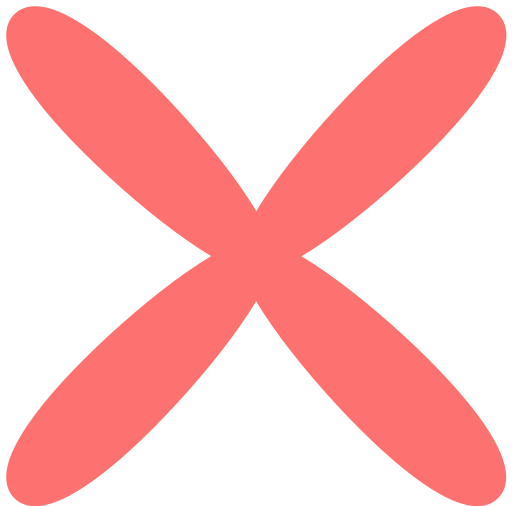 Discuss your choices with a partner.
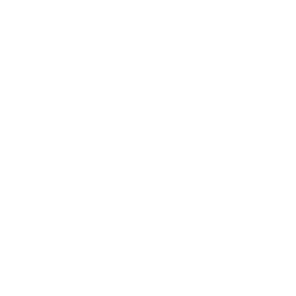 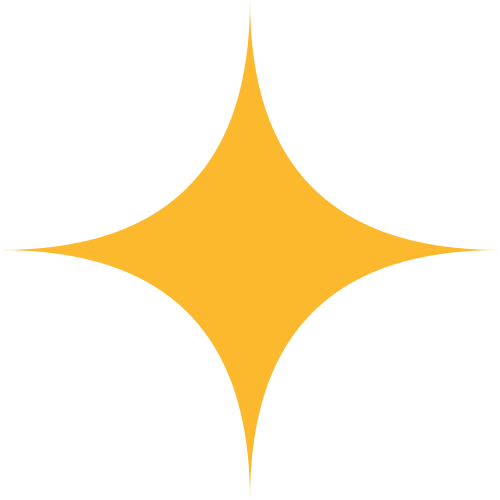 IT'S TIME TO LISTEN!
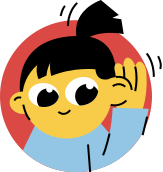 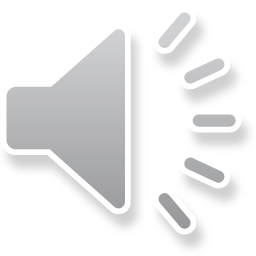 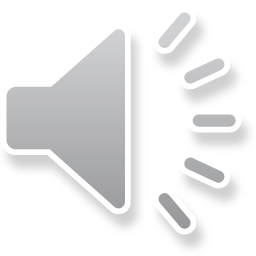 Peaceful                                            Popular 
Safe                                Exciting/Thrilling 
Inexpensive                            Adventurous
Unusual                                          Luxurious 
Quiet                                                       Exotic
Noisy                                                  Relaxing
LET'S EXPAND OUR VOCABULARY!
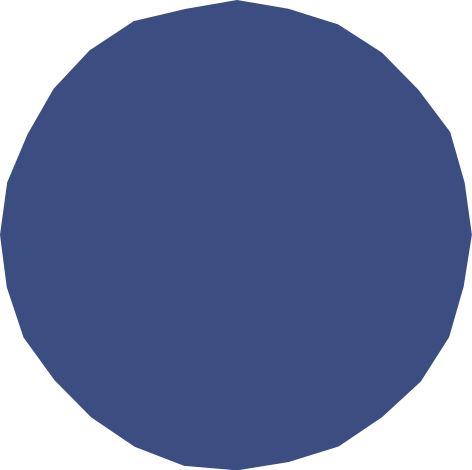 The scuba diving vacation in Saudi Arabia 
is going to be thrilling
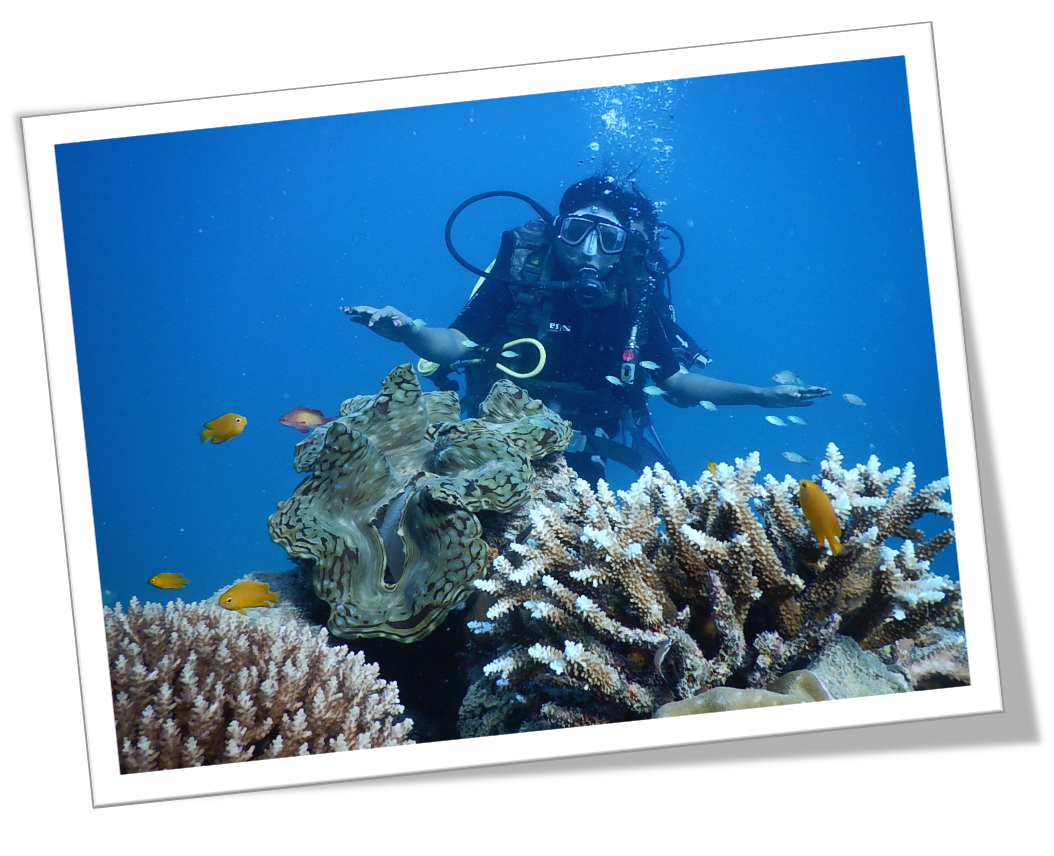 Use "is going to be" and the new adjectives to make sentences about future vacations.
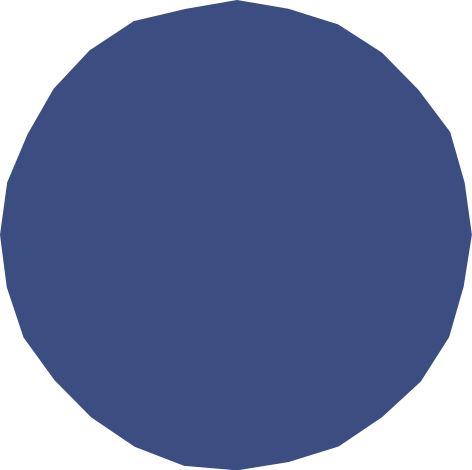 The visit to Dubai ....................…………….
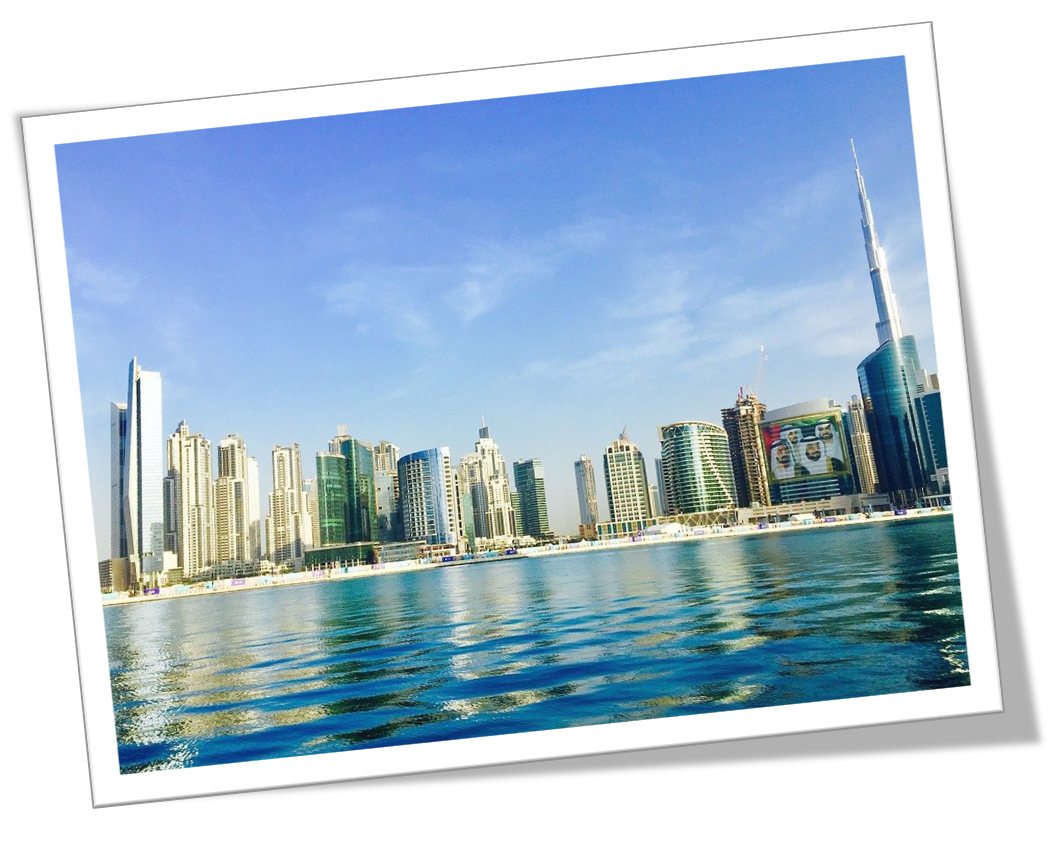 Use "is going to be" and the new adjectives to make sentences about future vacations.
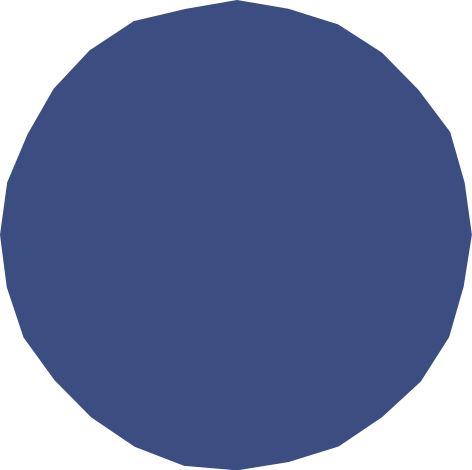 The trek in Oman ....................…………….....
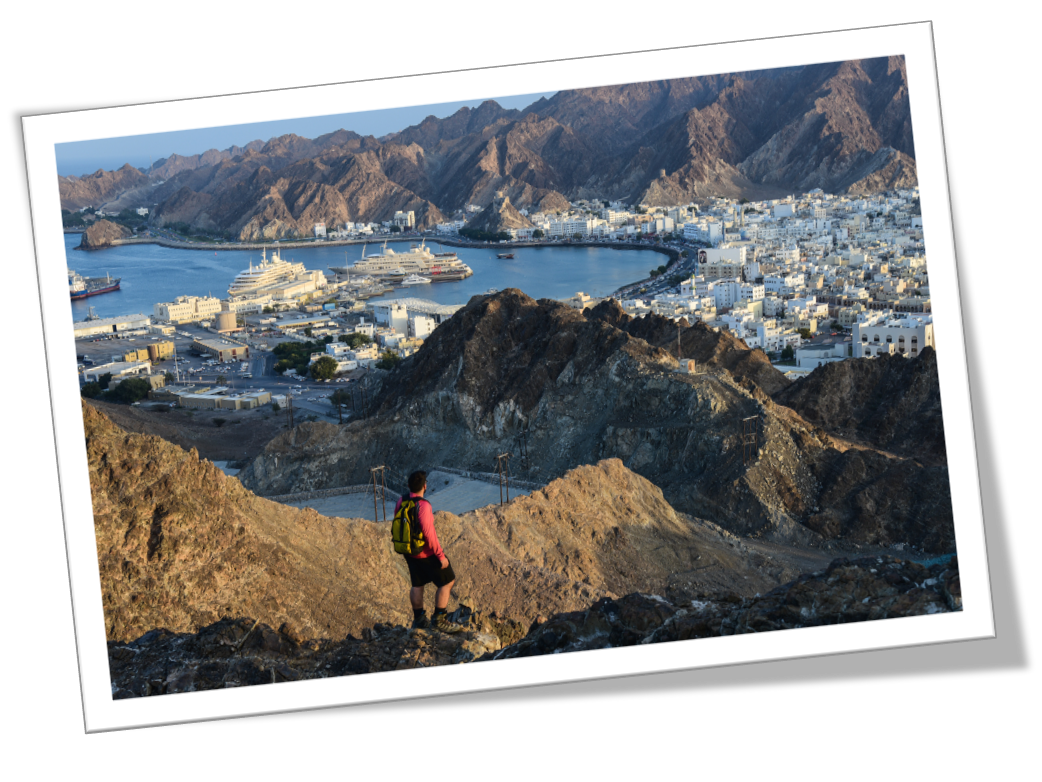 Use "is going to be" and the new adjectives to make sentences about future vacations.
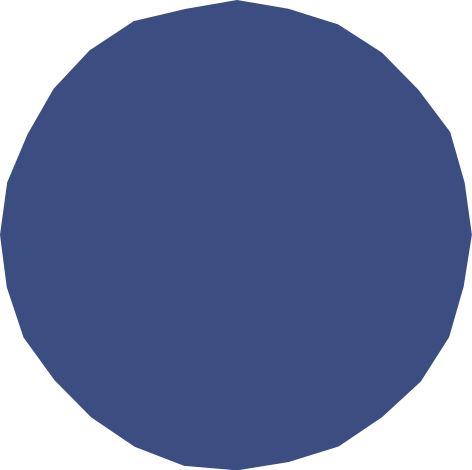 The safari in Tanzania ....................…………….
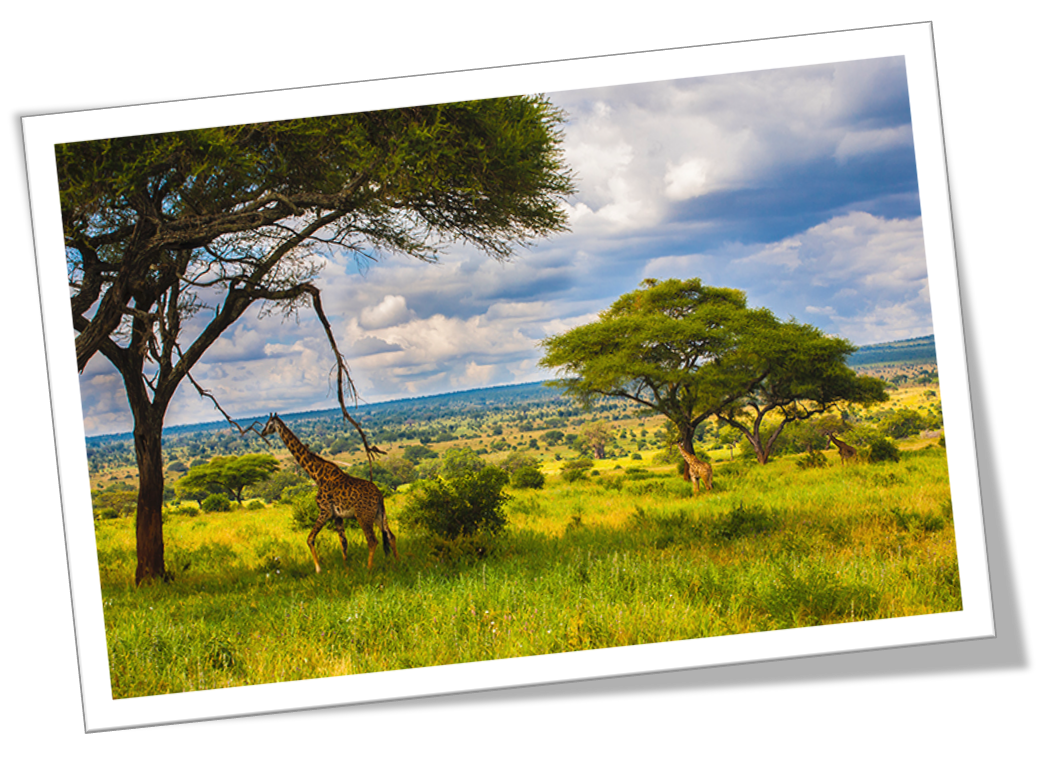 Use "is going to be" and the new adjectives to make sentences about future vacations.
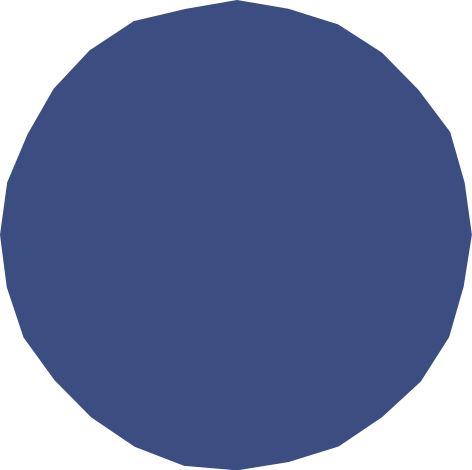 The hike in the Malaysia rainforest ....................…………….
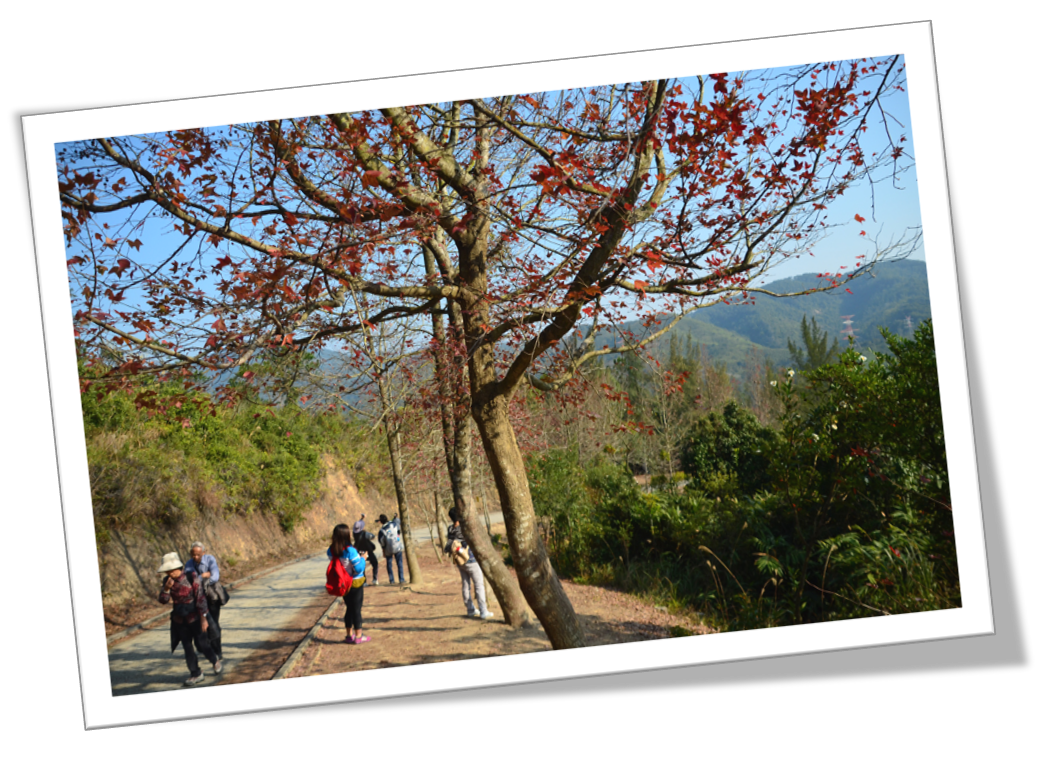 Use "is going to be" and the new adjectives to make sentences about future vacations.
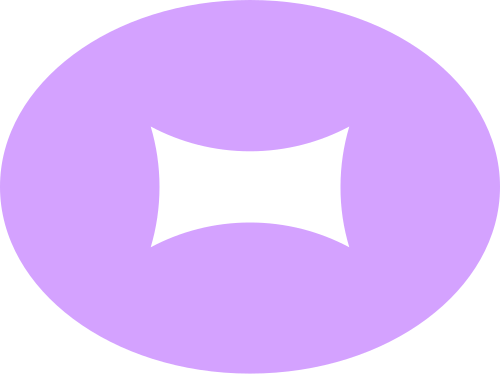 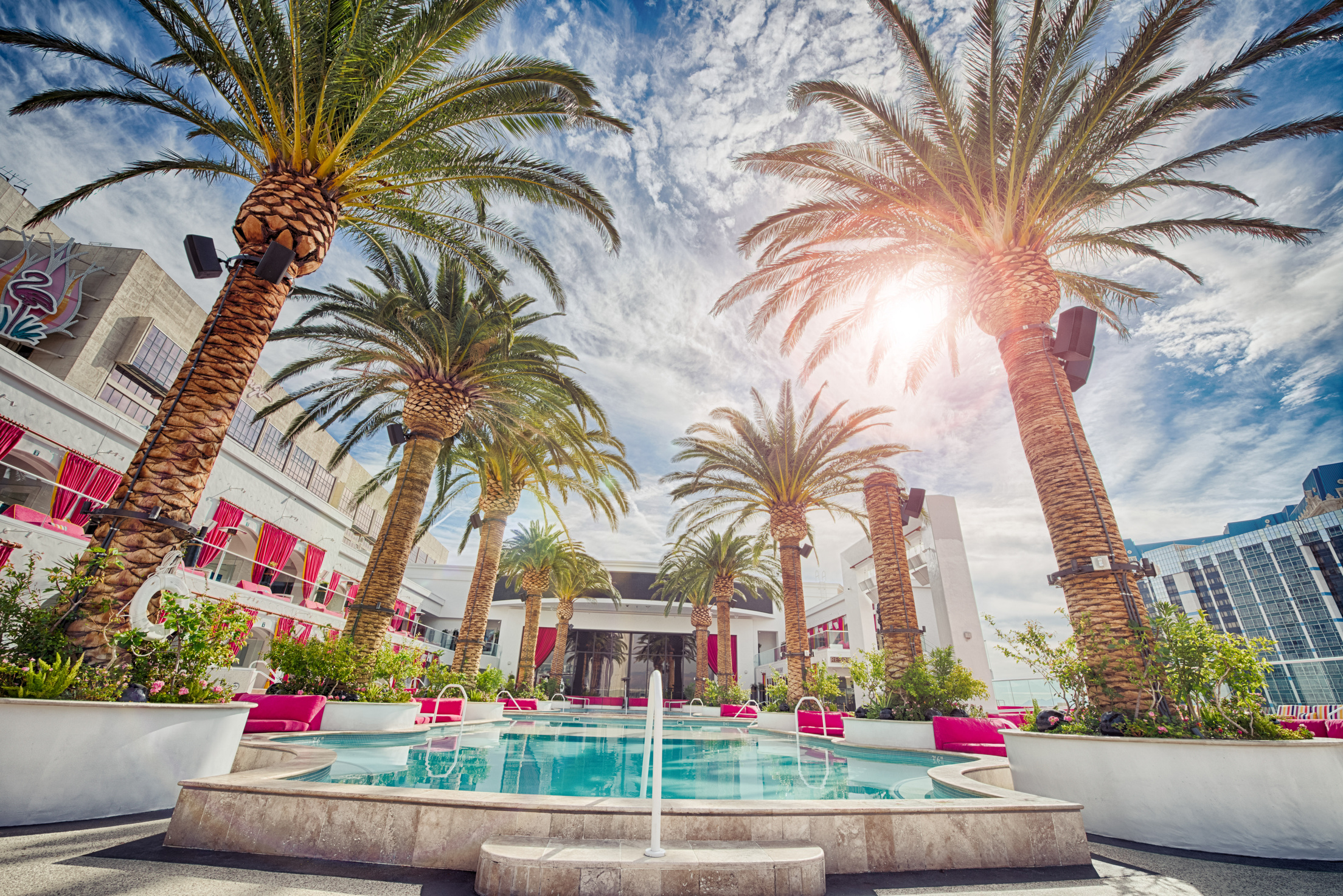 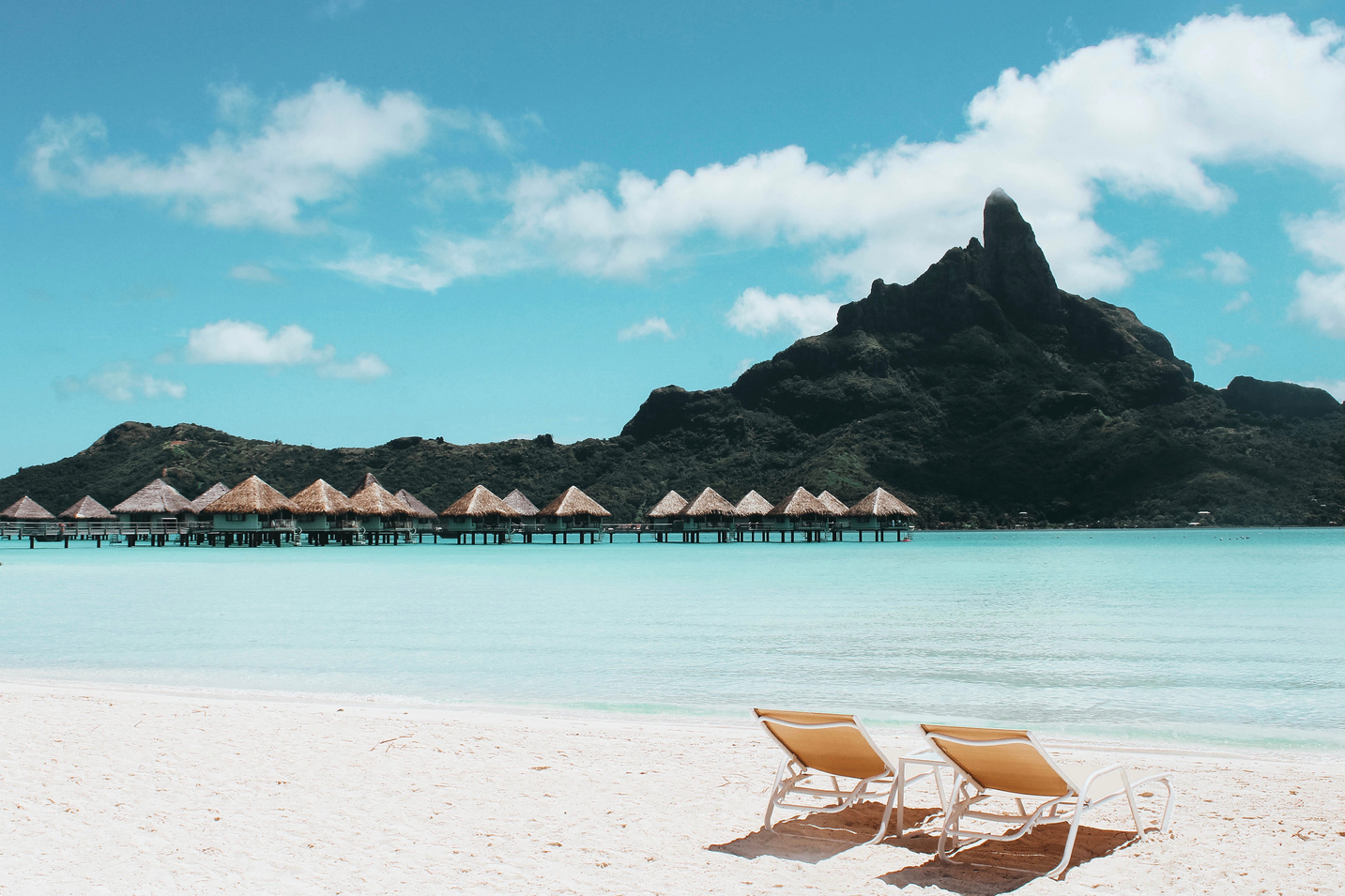 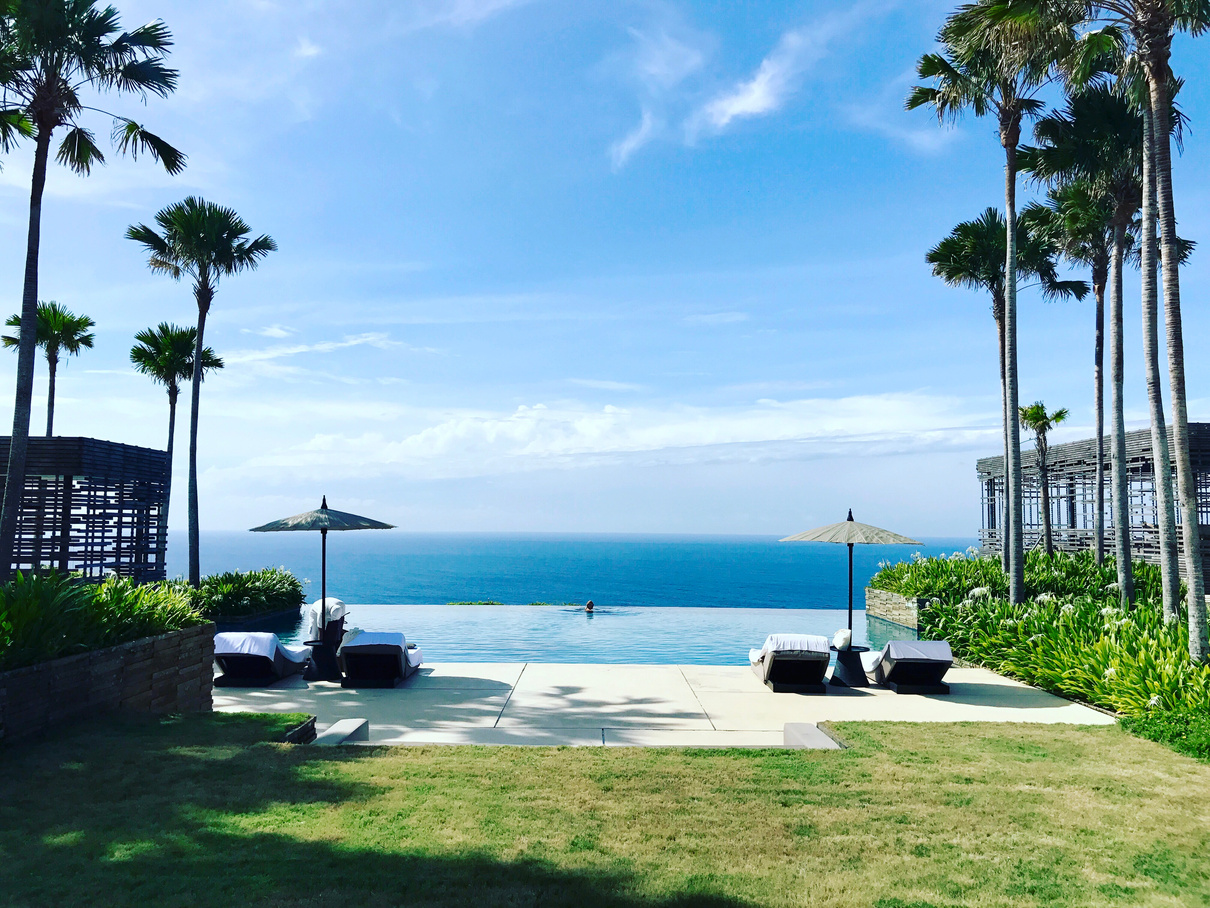 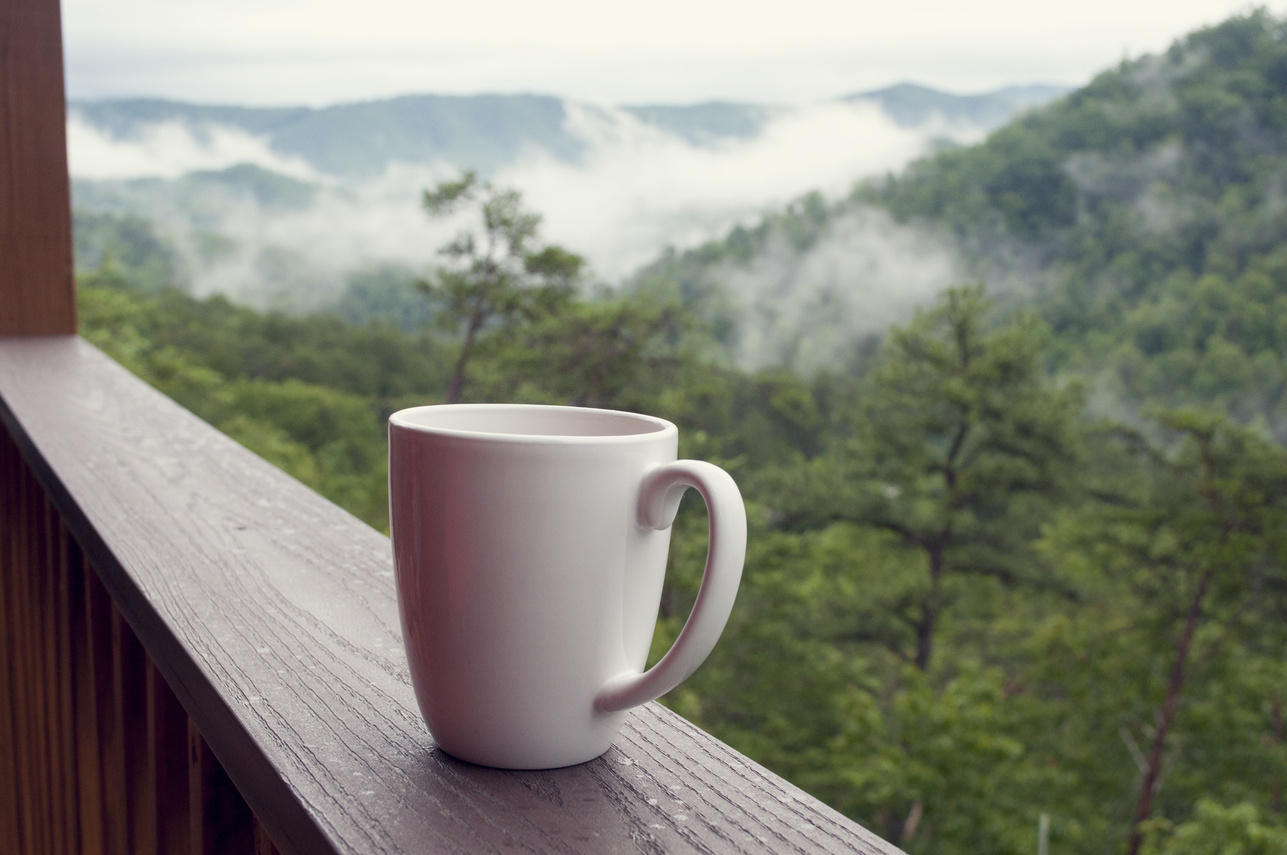 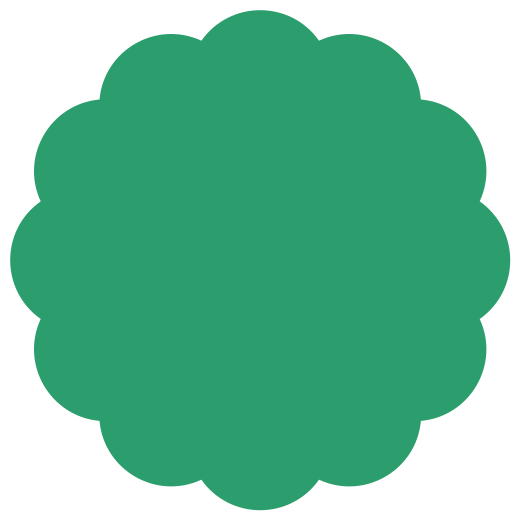 Vacation
With the noun vacation we use the verbs be on, go on, and take.
Bob’s on vacation. 
I’m going to go on vacation next week. When are you going to take a vacation?
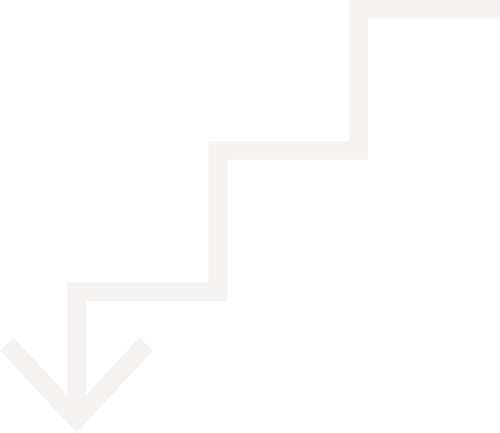 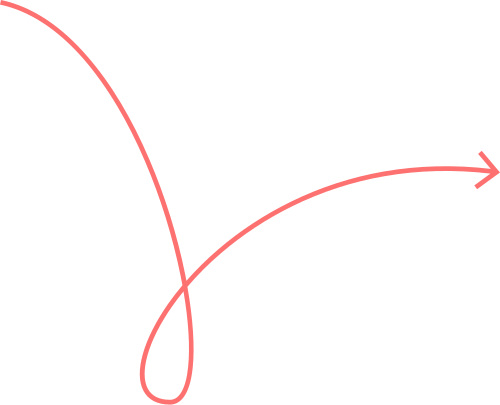 Answer then discuss your  answer with your partner
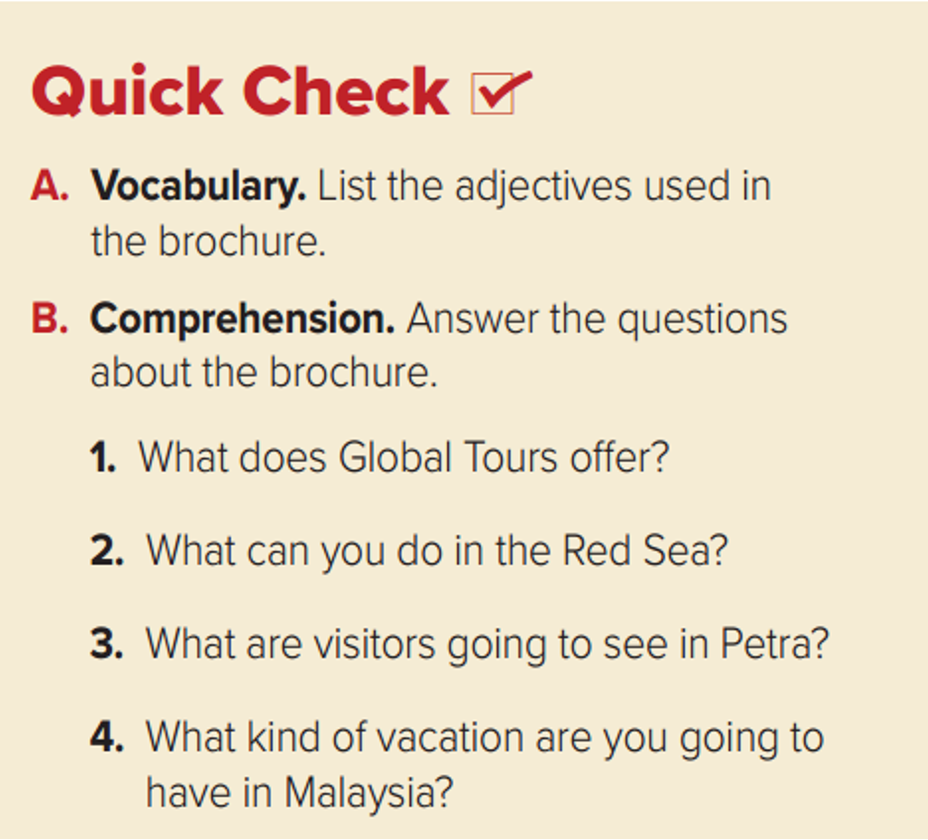 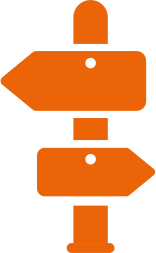 write questions about the places (Dubai, Oman, Tanzania) for your classmates to answer.
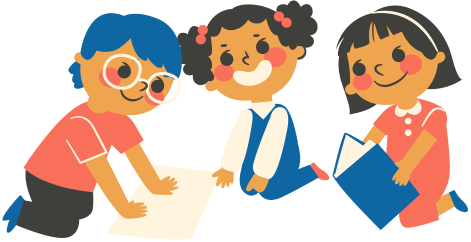 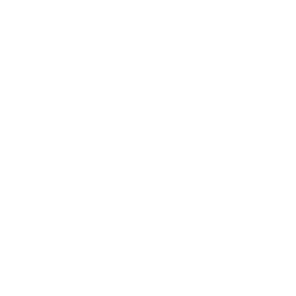 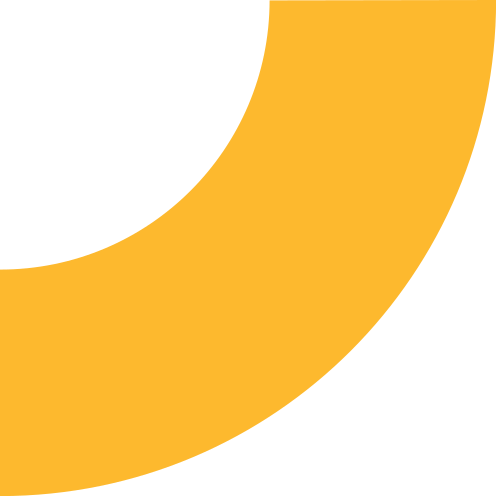 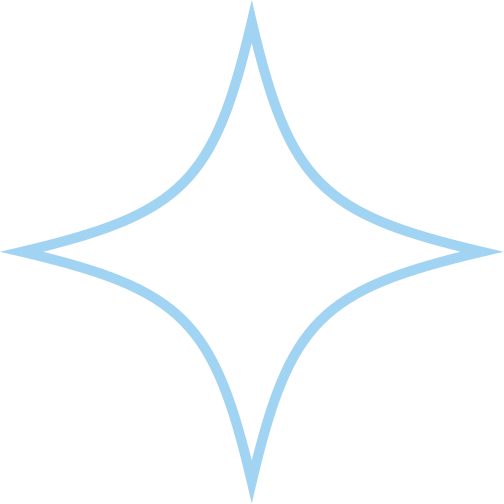 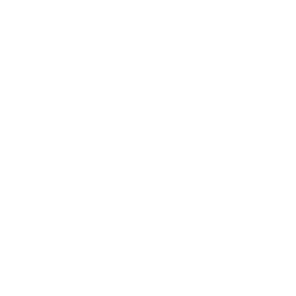 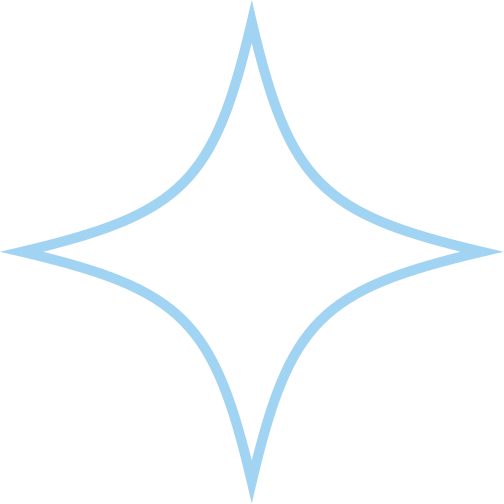 work in pairs and make three sentences about places in their country and/or region of the 
world, using the adjectives in Quick Check A.
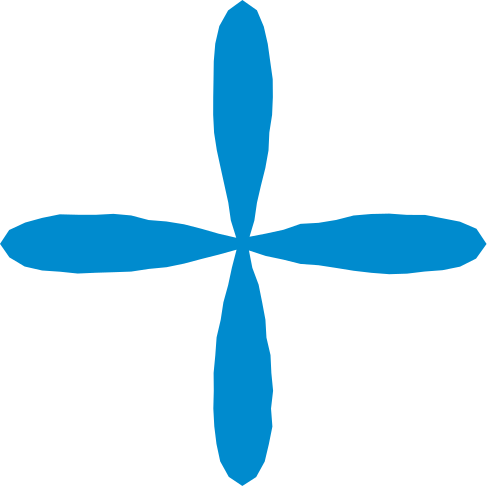 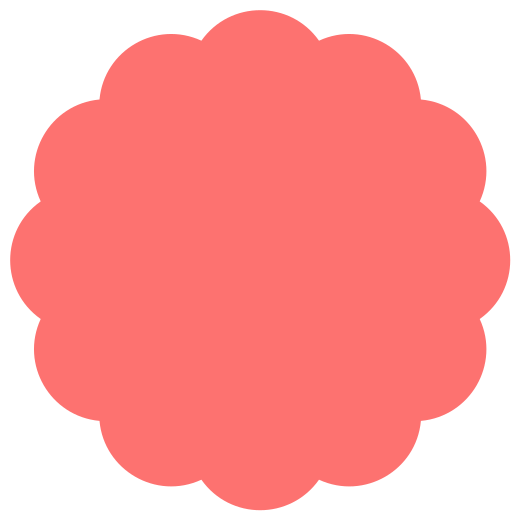 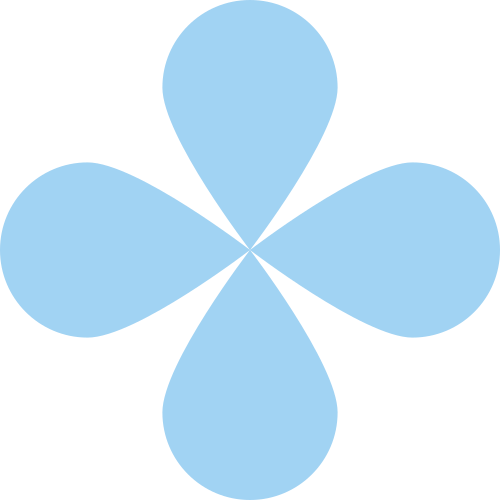 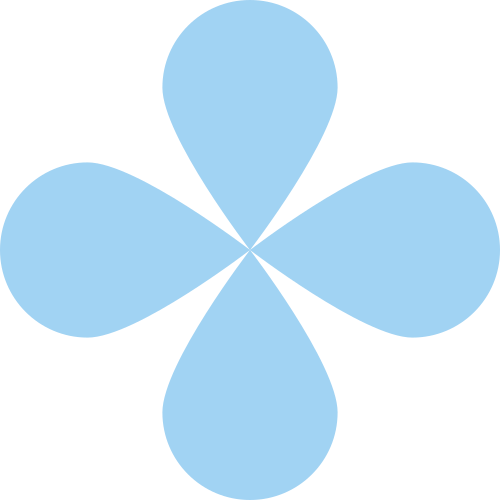 Don't forget your homework
(page.101)
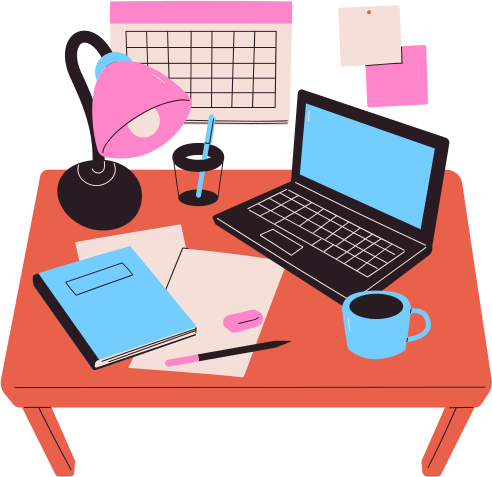 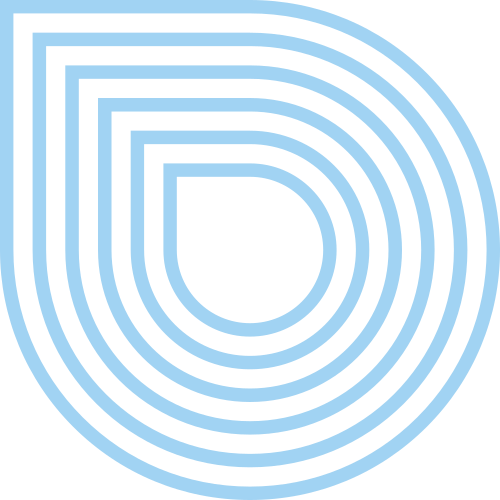